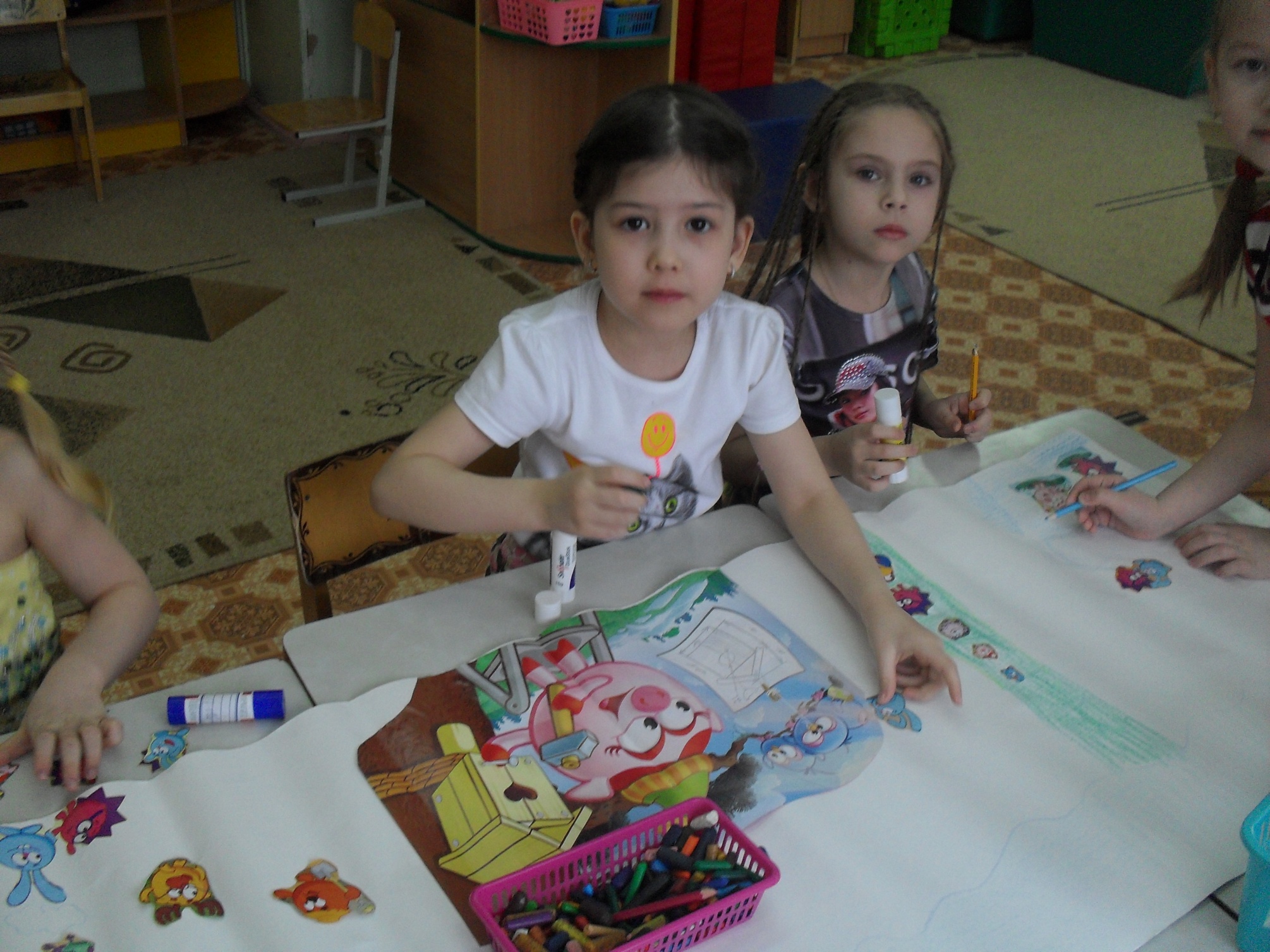 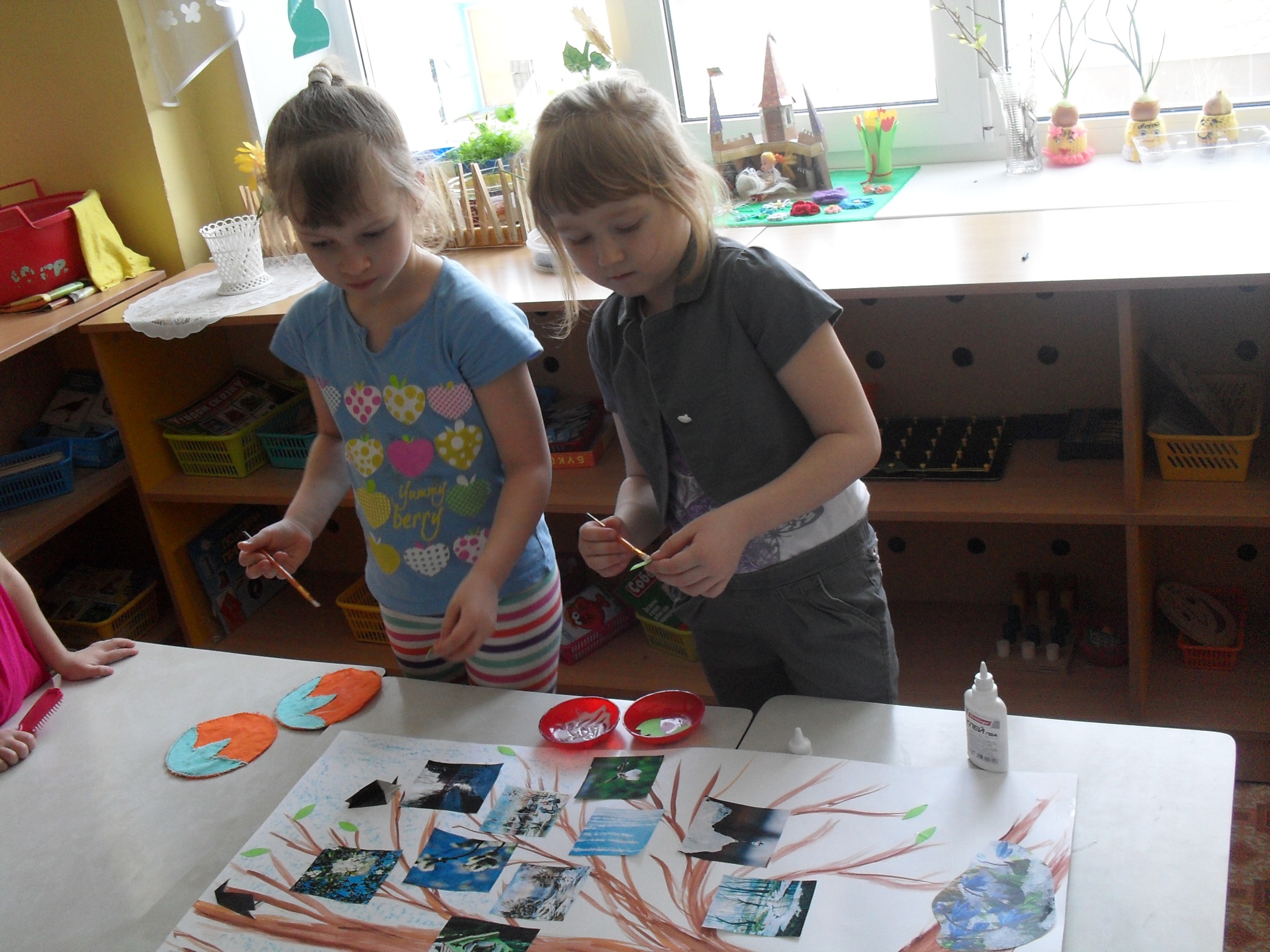 Организация в центре природы проращивания семян гороха, салата, цветов для последующего высаживания рассады в открытый грунт.
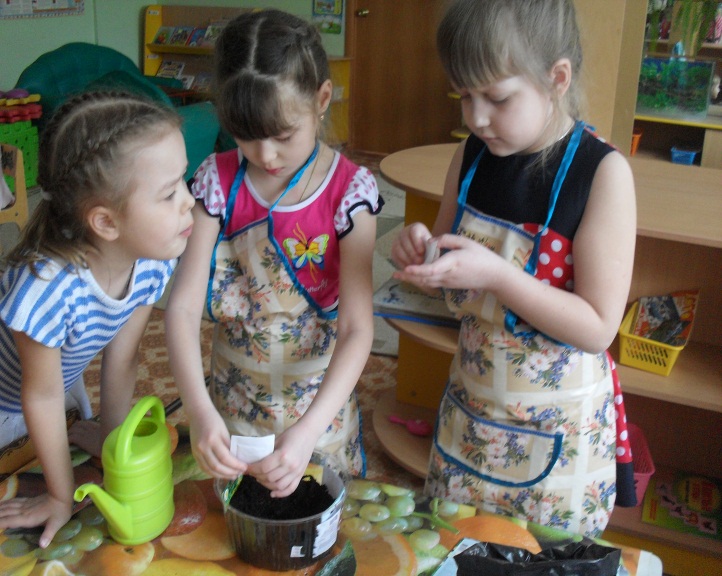 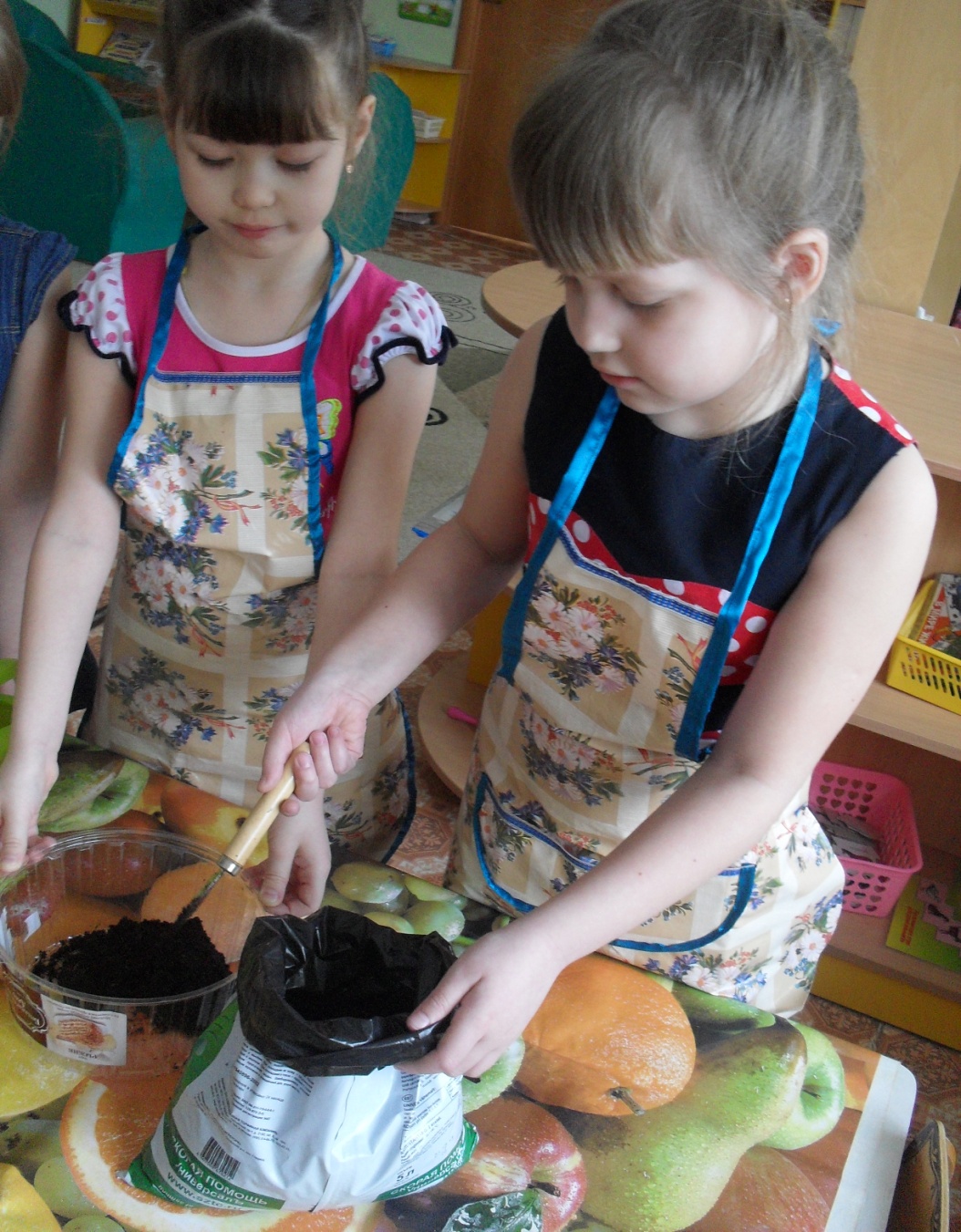 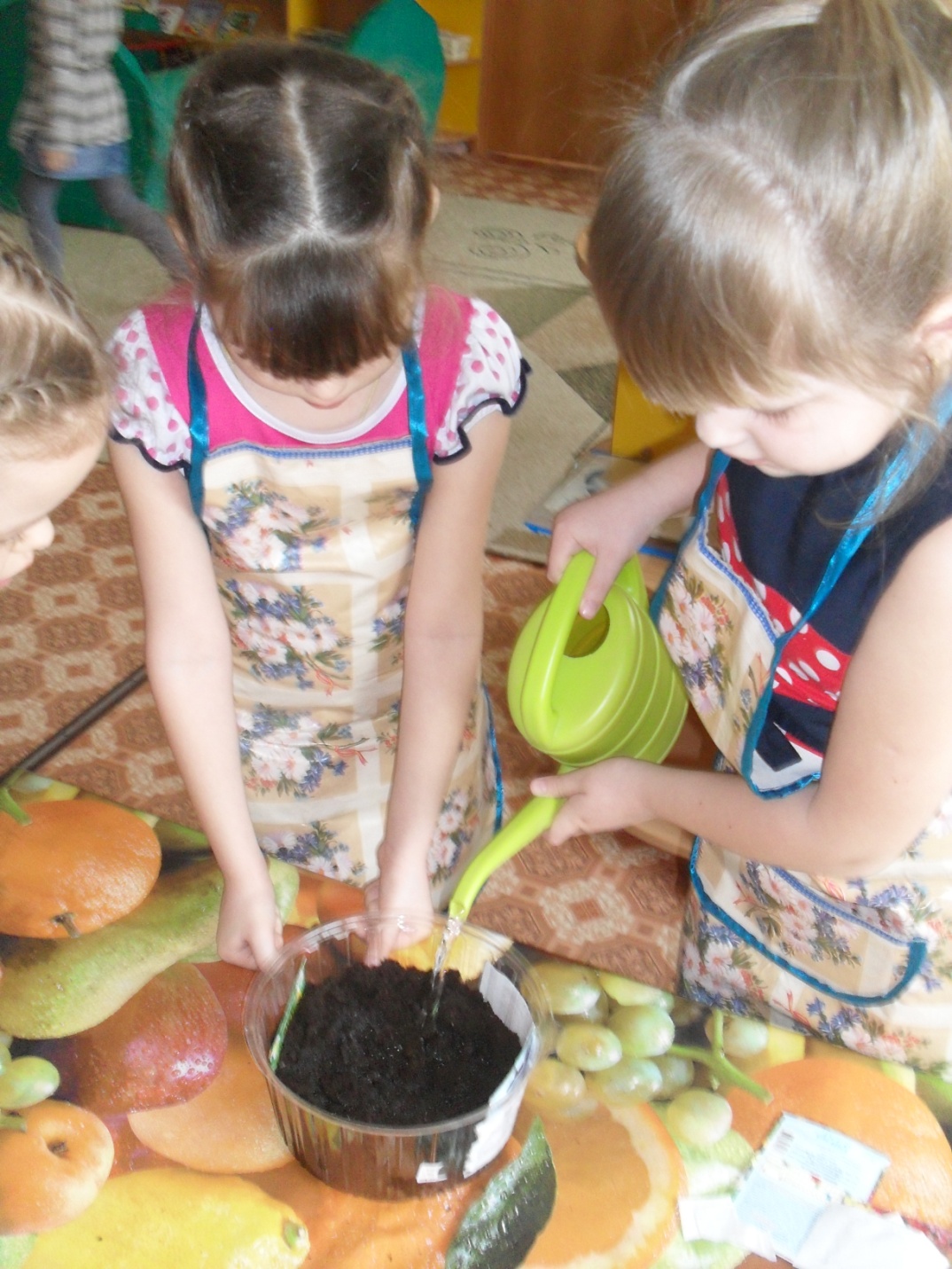